Система работы школы по духовно-нравственному воспитанию как основа формирования нравственных качеств личности
Кузнецова Валентина Николаевна
Учитель музыки, православной культуры 
МБОУ Вязьма-Брянской СОШ
 имени Героя РФ А.В. Пуцыкина
 Вяземского района Смоленской области

29.09.2017г.
«Кто успевает в науках, но отстаёт в добрых нравах, тот больше отстаёт, чем успевает»

Я.А. Каменский
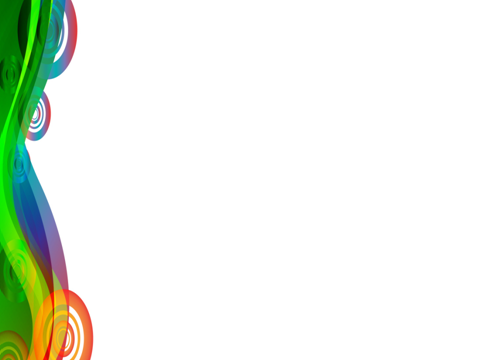 Школа – 
единственный социальный институт, через который проходят все граждане России
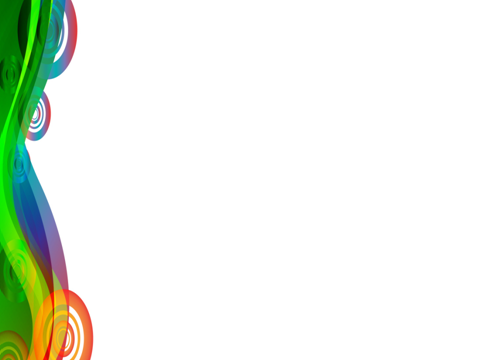 «Хочешь оставить дитя богатым, научи его  добродетели»

Иоанн Златоуст
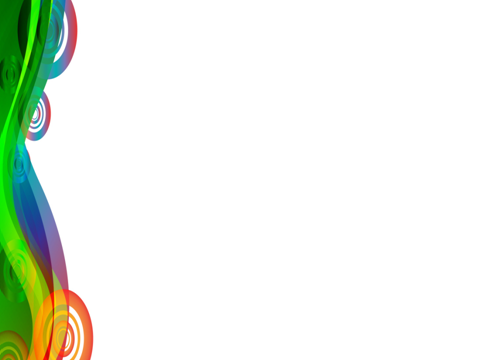 « Ребёнок- зеркало семьи; как в капле воды отражается солнце, так в детях отражается нравственная чистота матери и отца»
В.А. Сухомлинский
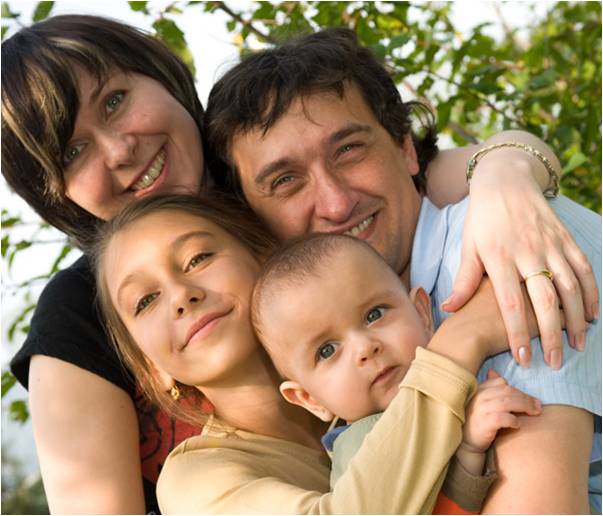 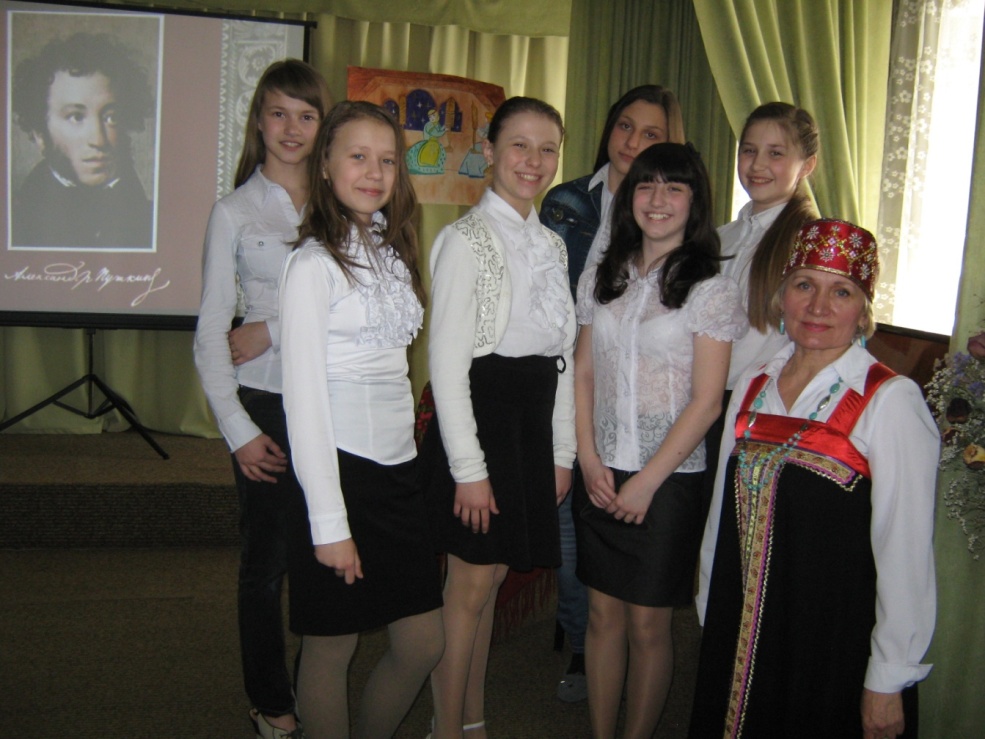 В школьном музее  с ветеранами боевых  действий и в  Литературном салоне г. Вязьма
Главная задача
 деятельности нашей школы - создание условий для формирования у учащихся нравственной культуры миропонимания, осознания исторического прошлого и будущего, и своей роли в нем.
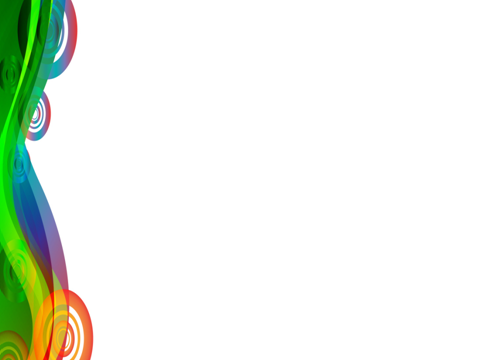 Духовно-нравственное воспитание является одним из основных компонентов образовательного процесса в школе, что помогает вырастить честных, добрых, трудолюбивых людей, поможет найти им свое место в жизни, использовать полученные знания и умения на благо Родины.
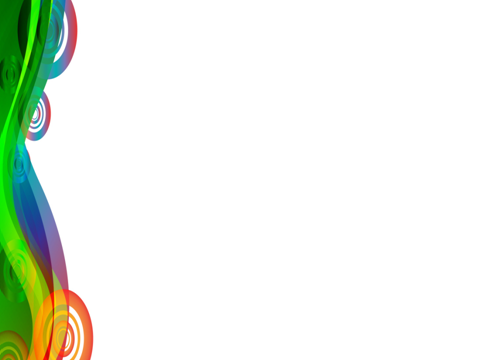 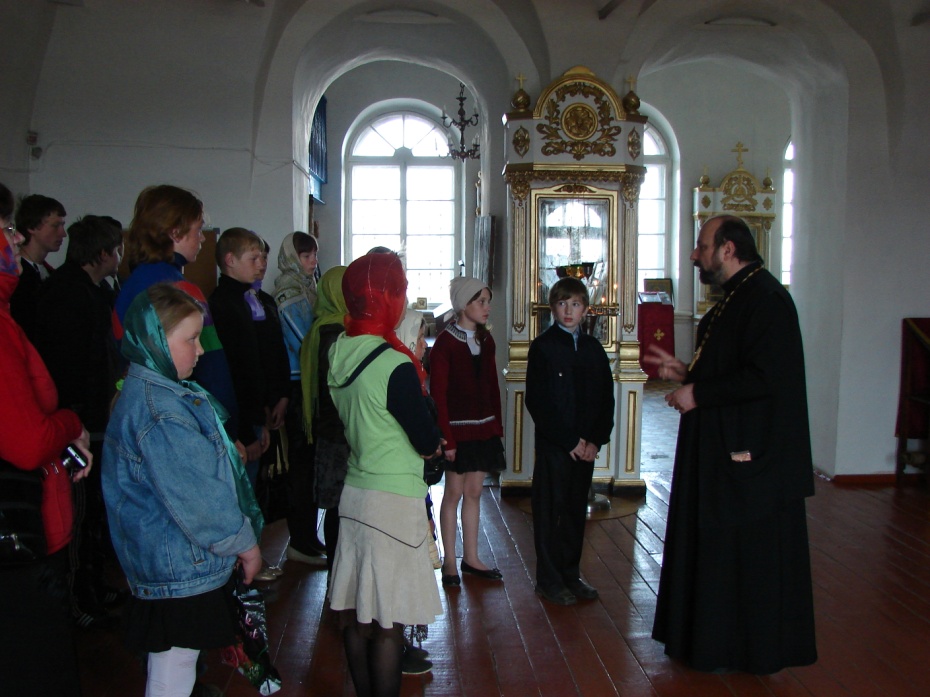 Встречи с батюшкой: классный час «Православные традиции» и посещение храма.
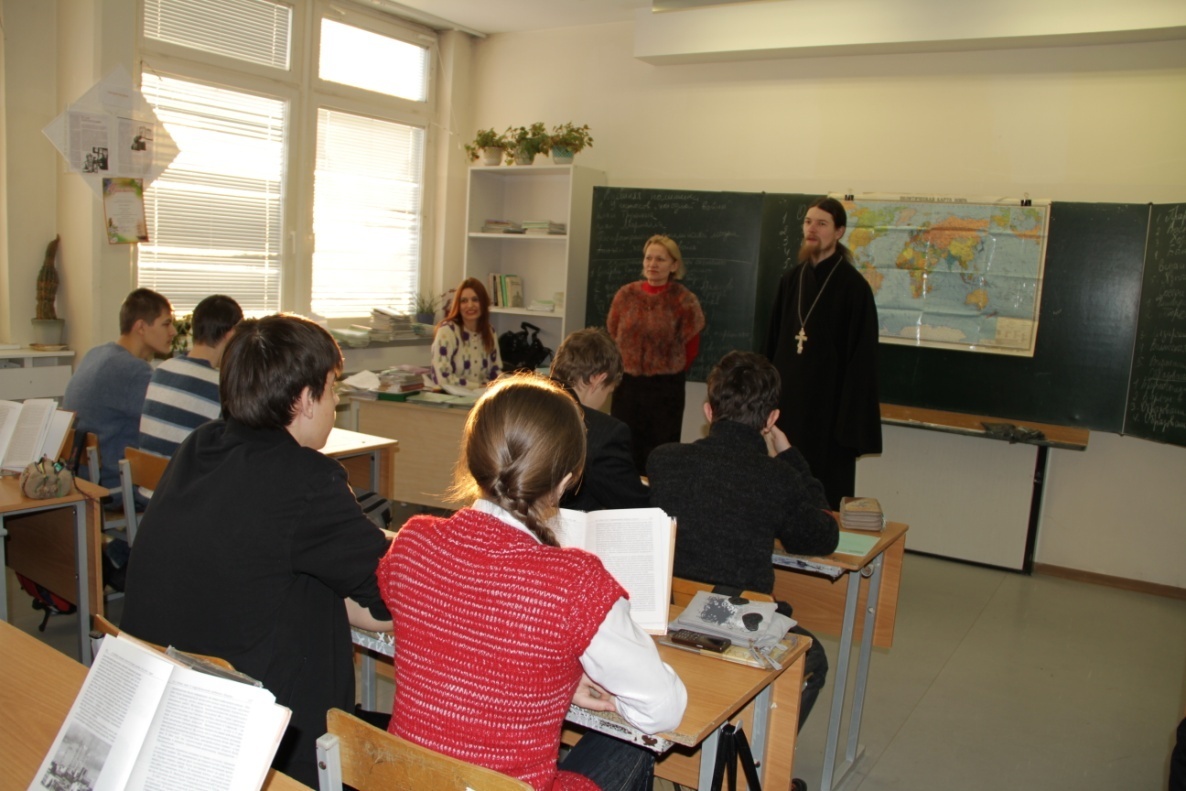 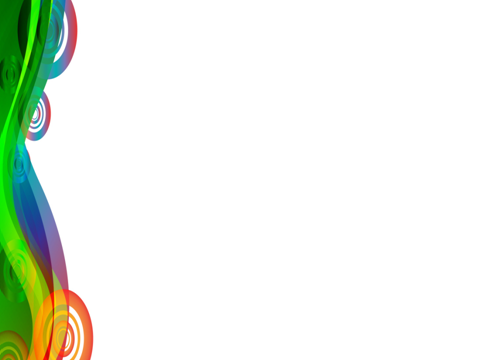 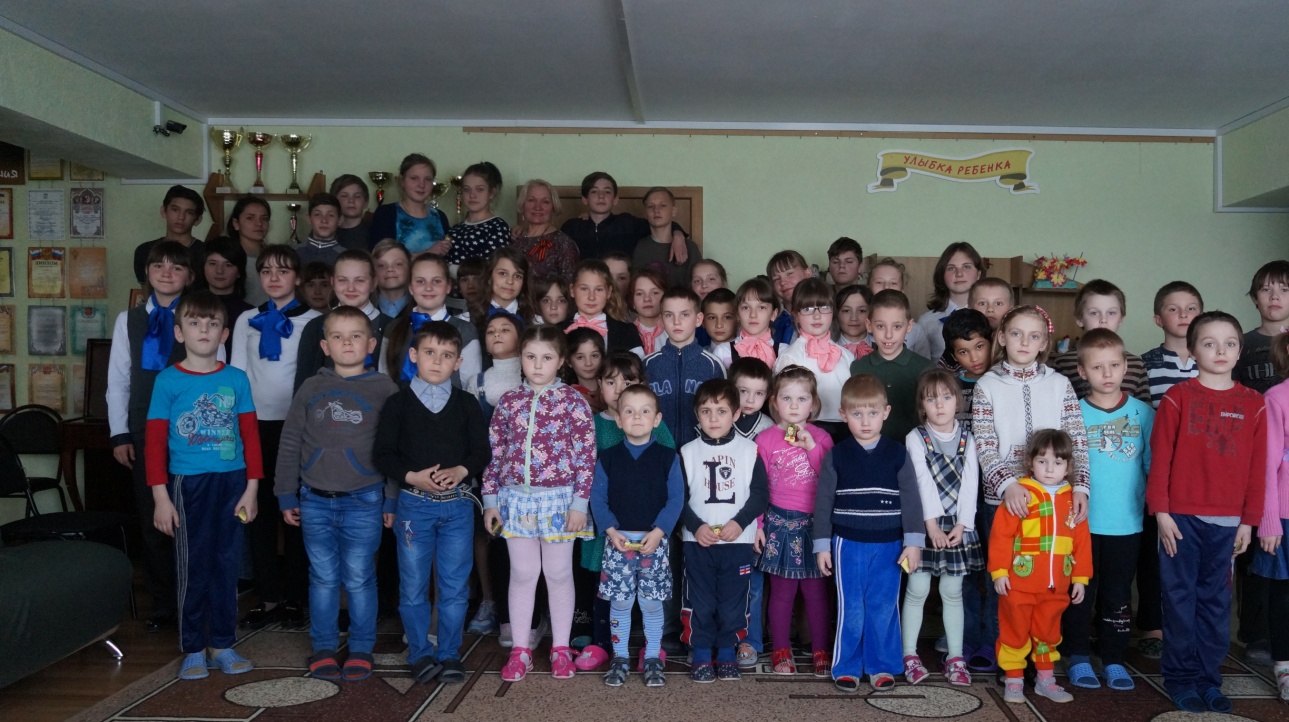 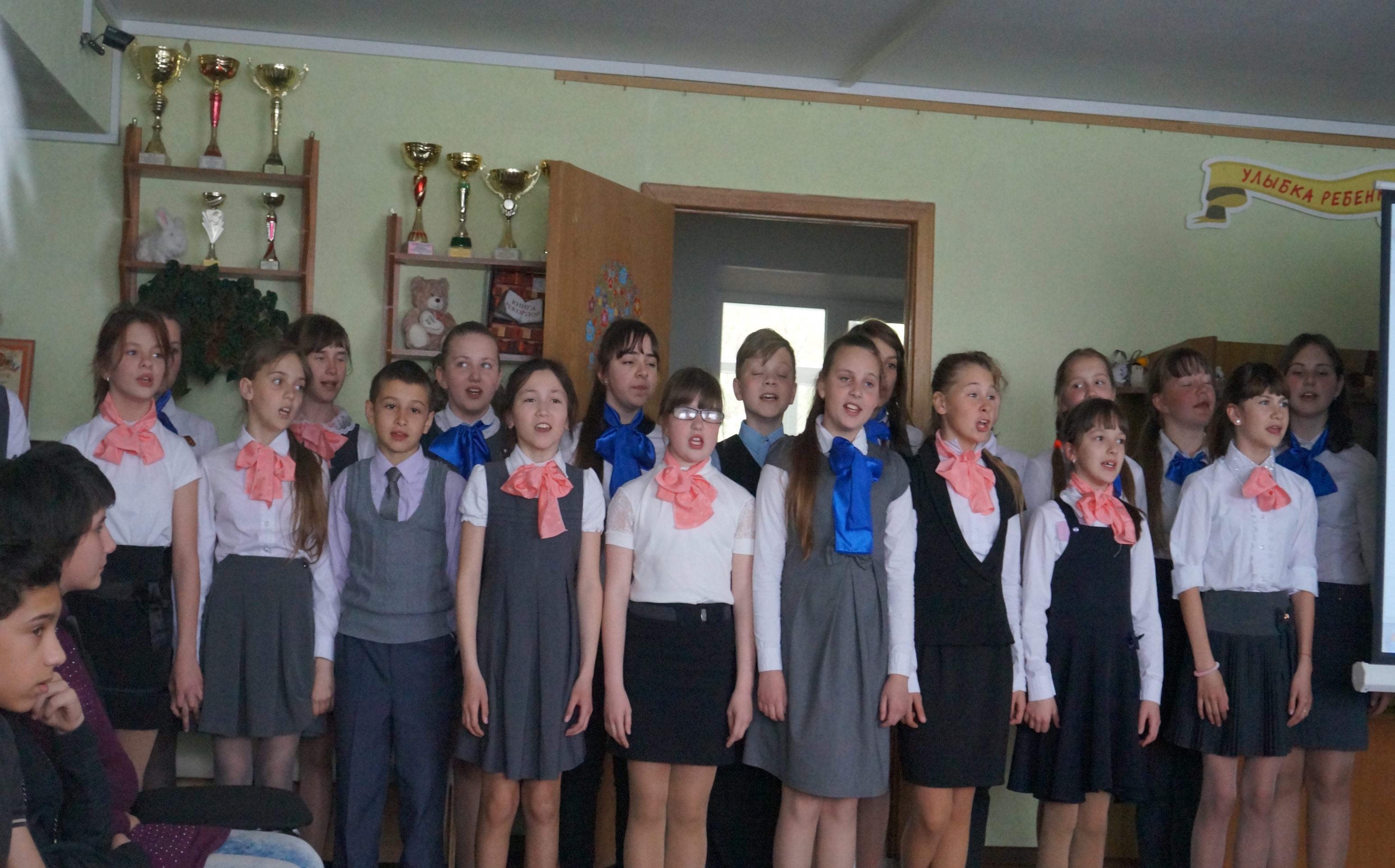 Вступление ребят в Доме милосердия с. Шиманово
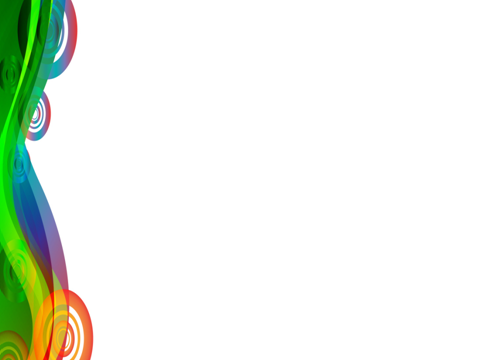 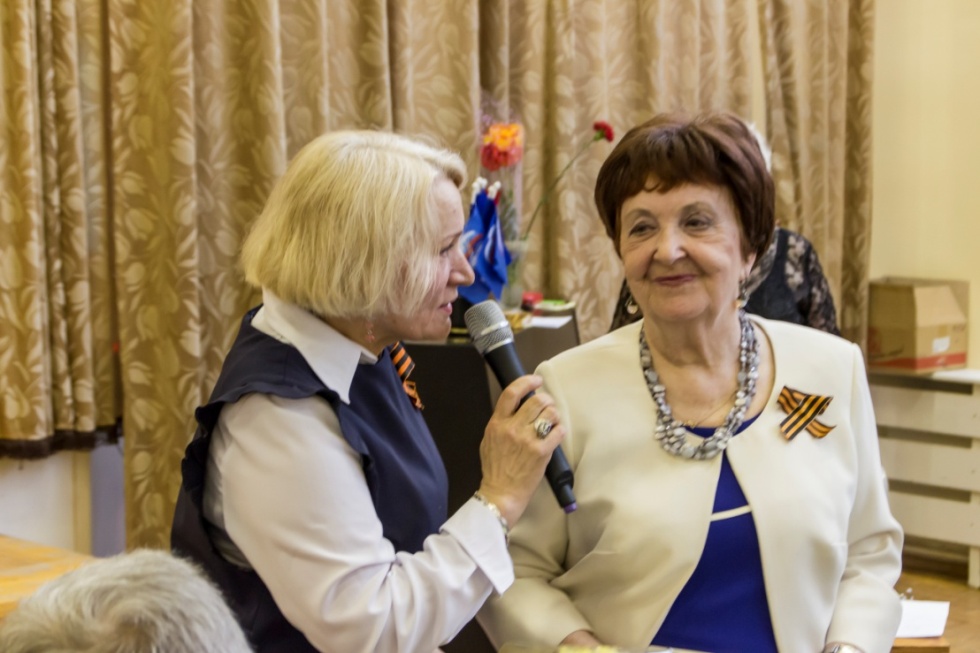 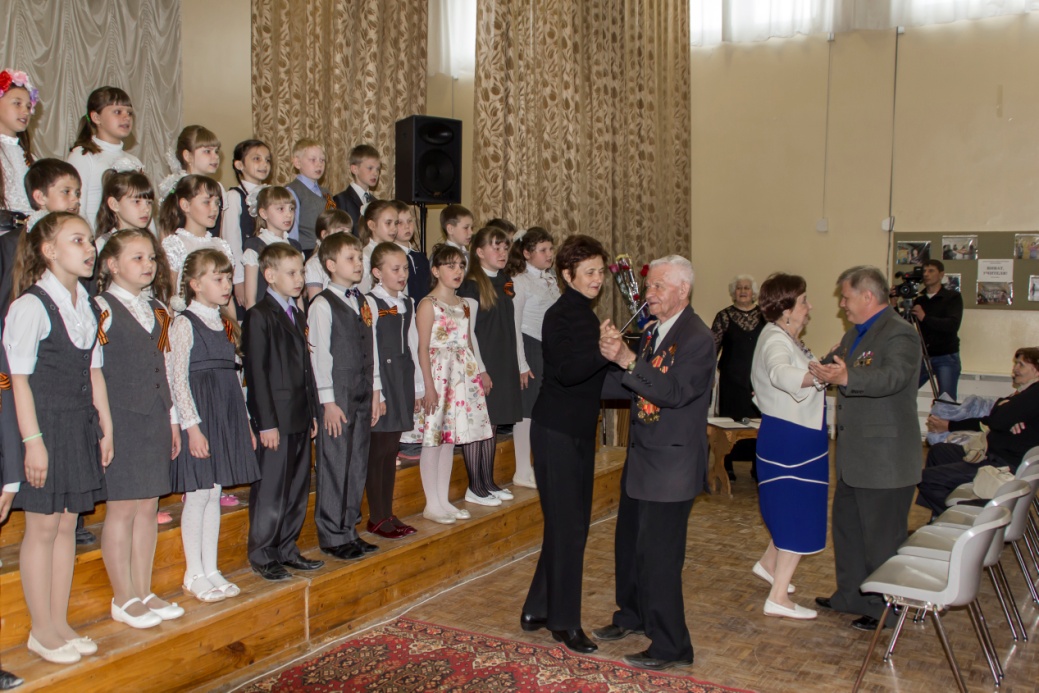 Благотворительный концерт для  детей из многодетных семей в Литературном салоне и встреча с ветеранами труда и детьми войны в школе…
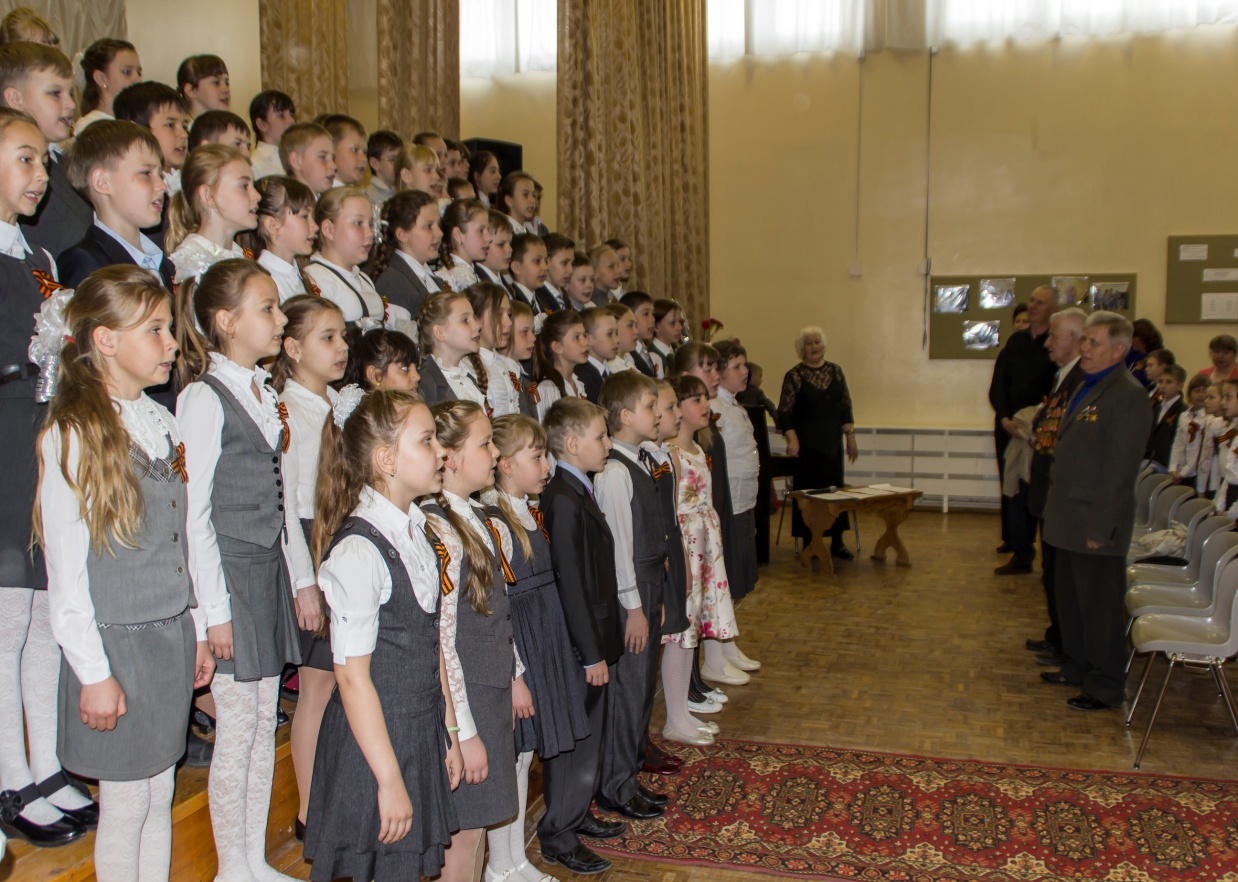 Встреча с ветеранами войны и труда. Выступление хорана сцене школы.РуководительКузнецова В.Н.
Очень высоко оценивал нравственное воспитание Л.Н. Толстой: «Из всех наук, которые должен знать человек, главнейшая есть наука о том, как жить, делая как можно меньше зла и как можно больше добра».
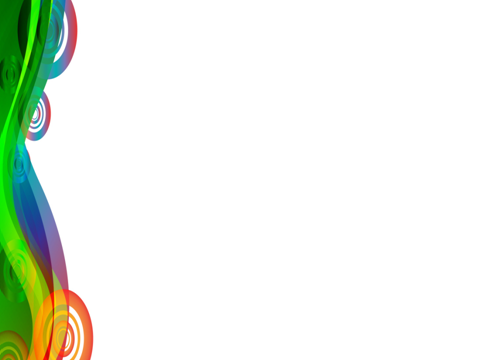 В.А. Сухомлинский писал: «Самый лучший учитель для ребенка тот, кто, духовно общаясь с ним, забывает, что он учитель, и видит в своем ученике друга, единомышленника. Такой учитель знает самые сокровенные уголки сердца своего воспитанника, и слово в его устах становится могучим орудием воздействия на молодую, формирующуюся личность. От чуткости учителя к духовному миру воспитанников как раз и зависит создание обстановки, побуждающей к нравственному поведению, нравственным поступкам».
Успехов в воспитании детей и молодежи!

Спасибо за внимание.
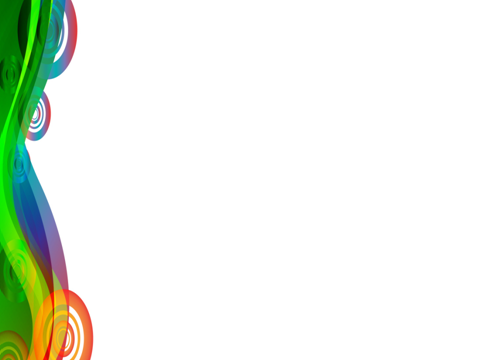